ElementaryGas Laws
Gas Laws Introduction
Gas laws are simple mathematic relationships between volume, temperature, pressure and moles of a gas
These variables can be changed and the results can be observed
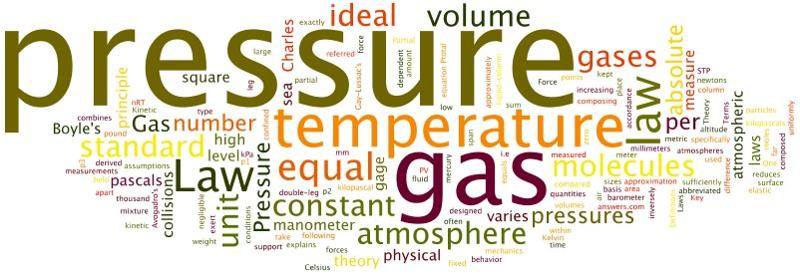 Boyle’s Law
Relates pressure and volume (temperature and moles of gas are held constant)
What can be interpreted from this graph about volume and pressure?
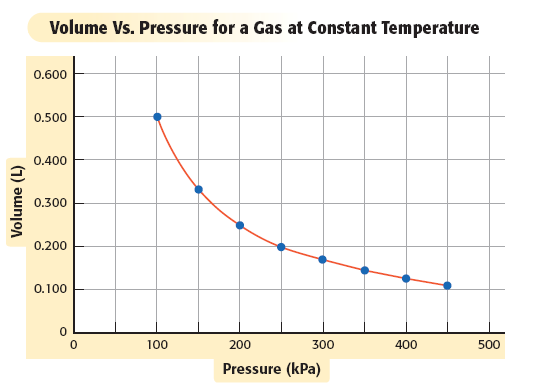 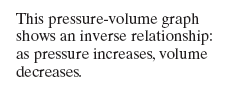 Boyle’s Law
Boyle’s law states that the volume of a fixed amount of gas (moles) varies inversely with the pressure at a constant temperature
Mathematically, his law is expressed as


Where V is volume, P is pressure and k is a constant

Boyle’s law can be used to compare changing pressure/volume conditions for a gas

Where P1 and V1 are initial conditions and  P2 and V2 are new conditions
Example
A sample of oxygen gas has a volume of 150. mL when its pressure is 0.947 atm.  What will the volume of the gas be at a pressure of 0.987 atm if the temperature remains constant?







The final volume would be 144 mL of O2
Let’s Practice Using Boyle’s Law
Page 559 #1,2
Charles’ Law
Relates volume and temperature (pressure and moles of gas are held constant)
What can be interpreted from this graph about volume and temperature?
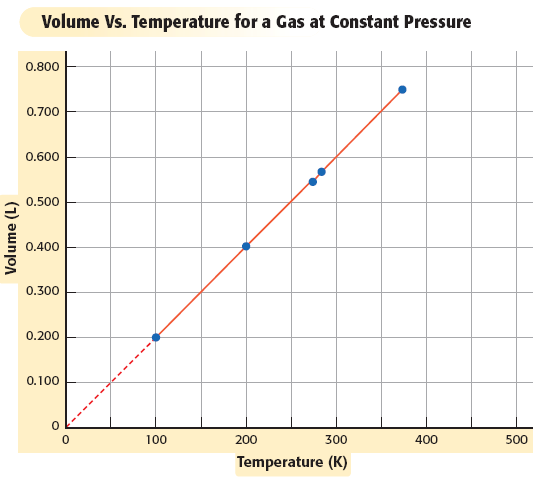 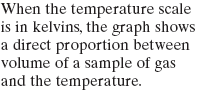 Charles’ Law
Charles’ law states that the volume of a fixed amount of a gas (moles) at constant pressure varies directly with the Kelvin temperature
Mathematically, his law is expressed as

Where V is volume, T is temperature and k is a constant 
Charles’ law can applied directly to most volume/temperature problems involving gases by the following


Where T1 and V1 are initial conditions and  T2 and V2 are new conditions
Kelvin Scale (Absolute Zero) - Tyler Dewitt
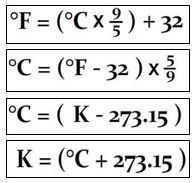 Example
A sample of neon gas occupies a volume of 752 mL at 25°C.  What volume will the gas occupy at 50° C if the pressure is constant?







The final volume will be 815 mL of neon gas
Let’s Practice Using Charles’ Law
Page 552 #1,2
Gay-Lussac’s Law
Relates pressure and temperature
What can be interpreted from this graph about pressure and temperature?
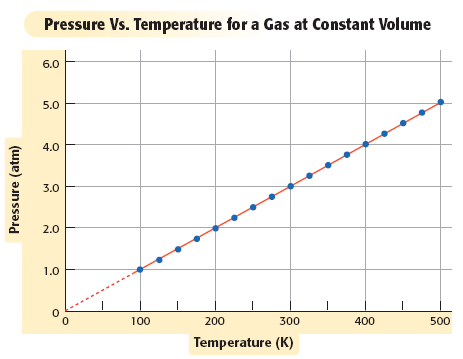 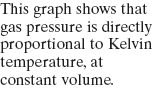 Gay-Lussac’s Law
Gay-Lussac’s law states that the pressure of fixed amount of gas (moles) at constant volume varies directly with the Kelvin temperature.
Mathematically, his law is expressed as

Where P is Pressure, T is temperature and k is a constant 

Gay-Lussac’s law can be used to calculate unknown values using the following form

Where P1 and T1 are initial conditions and P2 and T2 are new conditions
Example
The gas in an aerosol can is at a pressure of 3.00 atm at 25°C. Directions on the can warn the user not to keep the can in a place where the temperature exceeds 52°C.  What would the gas pressure be in the can at 52° C?







The final pressure would be 3.27 atm
Let’s Practice Using Gay-Lussac’s Law
Page 559 #3
Combined Gas Law
A gas sample often undergoes changes in temperature, pressure and volume at the same time.
When this happens, Boyle’s, Charles’s and Gay-Lussac laws must be combined
The combined gas law expresses the relationship between pressure, volume and temperature of a fixed amount of gas (moles)
Mathematically this is expressed as


Where P is pressure, V is volume, T is temperature and k is a constant
Combined Gas Law
The combined gas law can be used to calculate different conditions for equal quantities of gases
The combined gas law can be re-written as follows




Where P1, V1, and T1 are initial conditions and  P2, V2, and T2 are new conditions
Example
A helium filled balloon has a volume of 50.0 L at 25°C and 1.08 atm.  What volume will it have at 0.855 atm and 10.°C?







The final volume will be 60.0 L of Helium
Gas Laws Summary
Practice Time
Read sections 11.8 & 11.9
Page 549 #1, 2
Page 560 #1-3
Take the Check Your Understanding Quiz
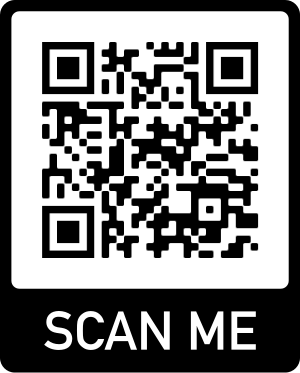